Semaine en distanciel : chimie et cuisine pour les élèves des2nde 1, 2nde 10 et 2nde 11
Chapitre : La quantité de matière

Compétences travaillées
Mobiliser ses connaissances
Effectuer des calculs
Écrire un résultat de manière adaptée (unités, chiffres significatifs)
Mettre en œuvre un protocole en respectant les règles de sécurité (à la maison !)
Utiliser le matériel de cuisine de manière adaptée.
Des recettes à déchiffrer …
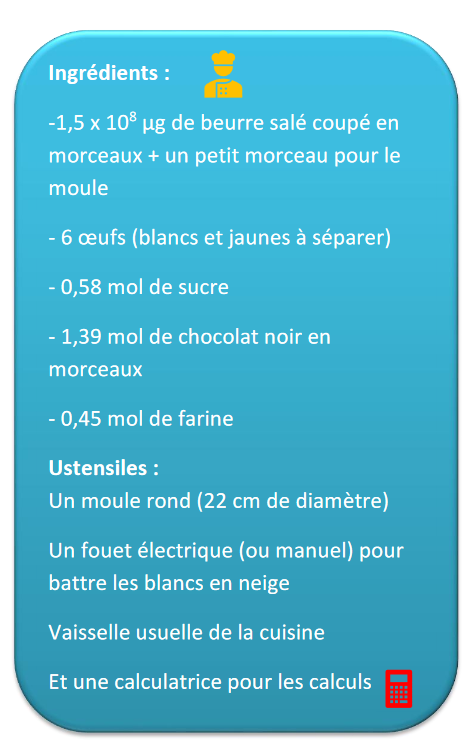 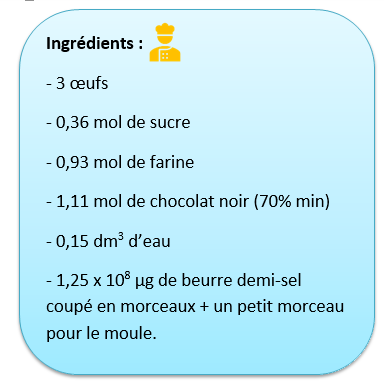 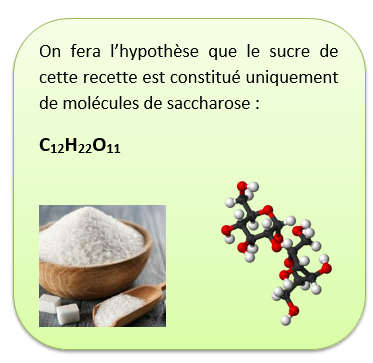 2nde1 et 2nde 10
…
2nde11
Des résultats à la hauteur des attentes des professeurs !
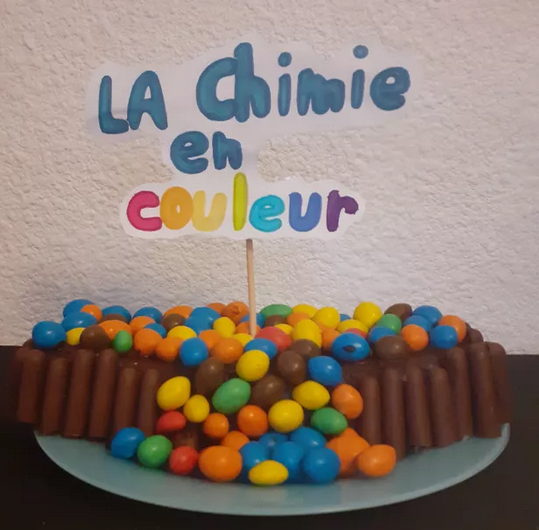 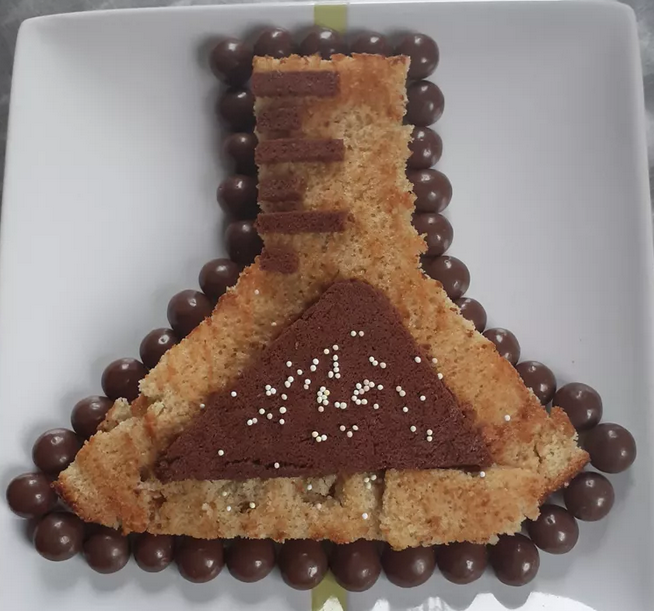 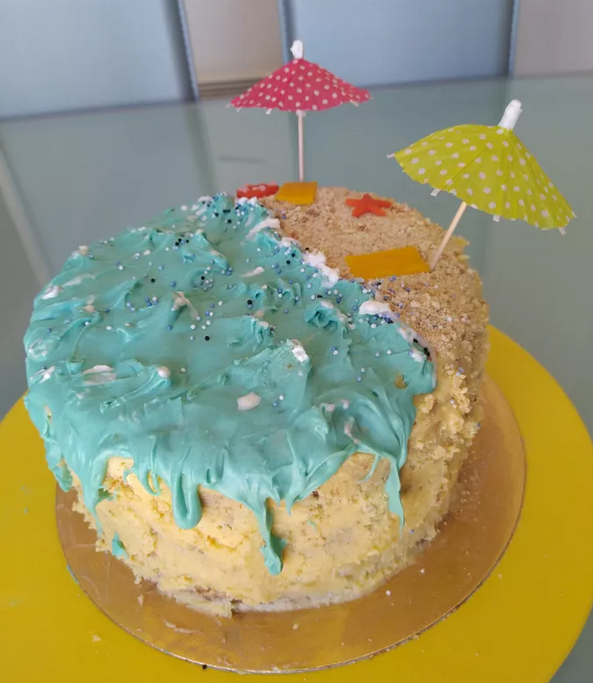 Clara
Nappage exotique : besoin de vacances Janelle ;-) !!
Le magnifique erlenmeyer de Camille
2nde 10
Le 1er gâteau de Fantine !
Lise et Sibylle
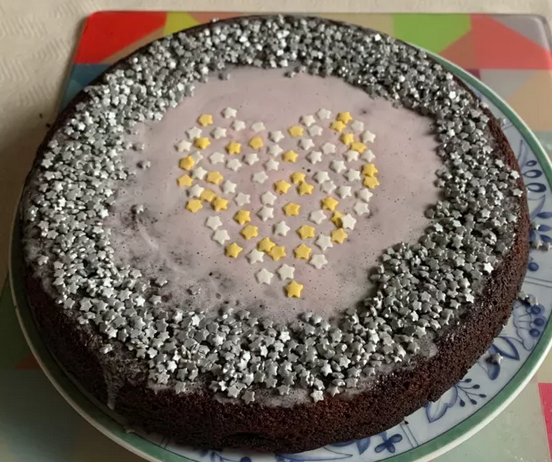 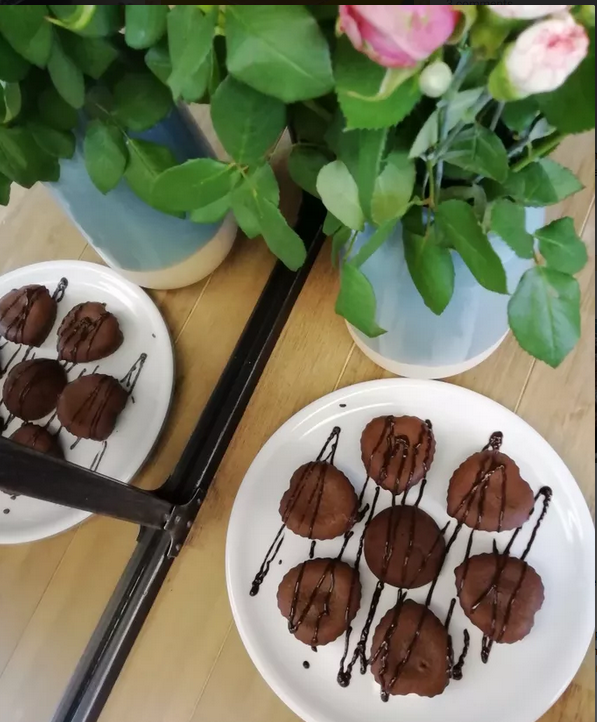 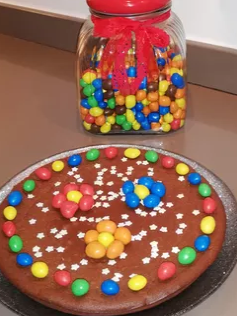 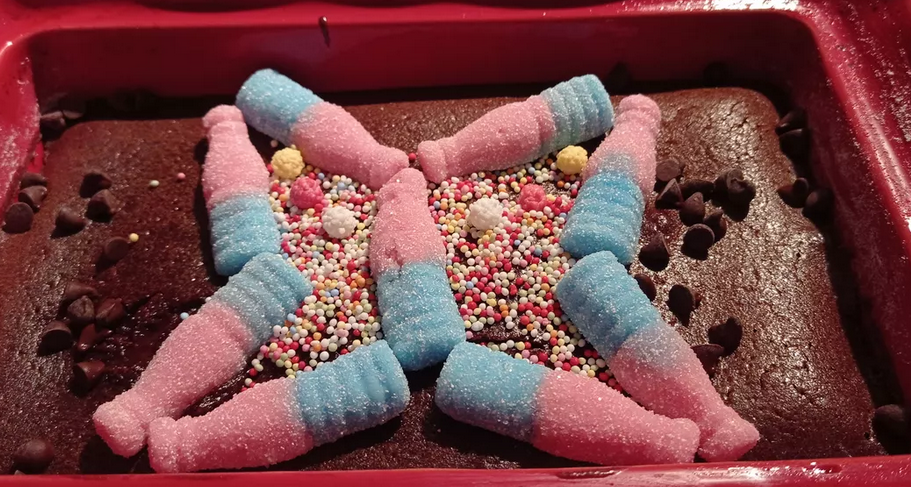 Manon
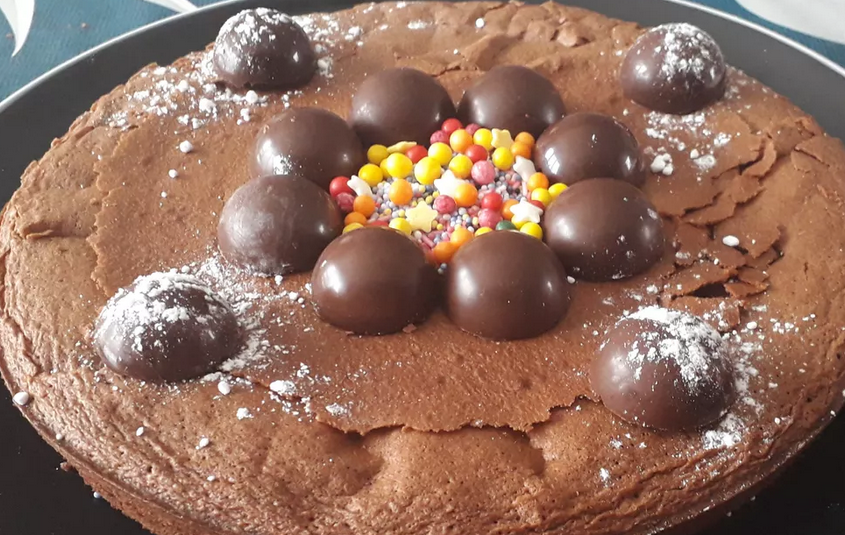 La Fleur de la chimie de Juliette et Liséa
Clémence
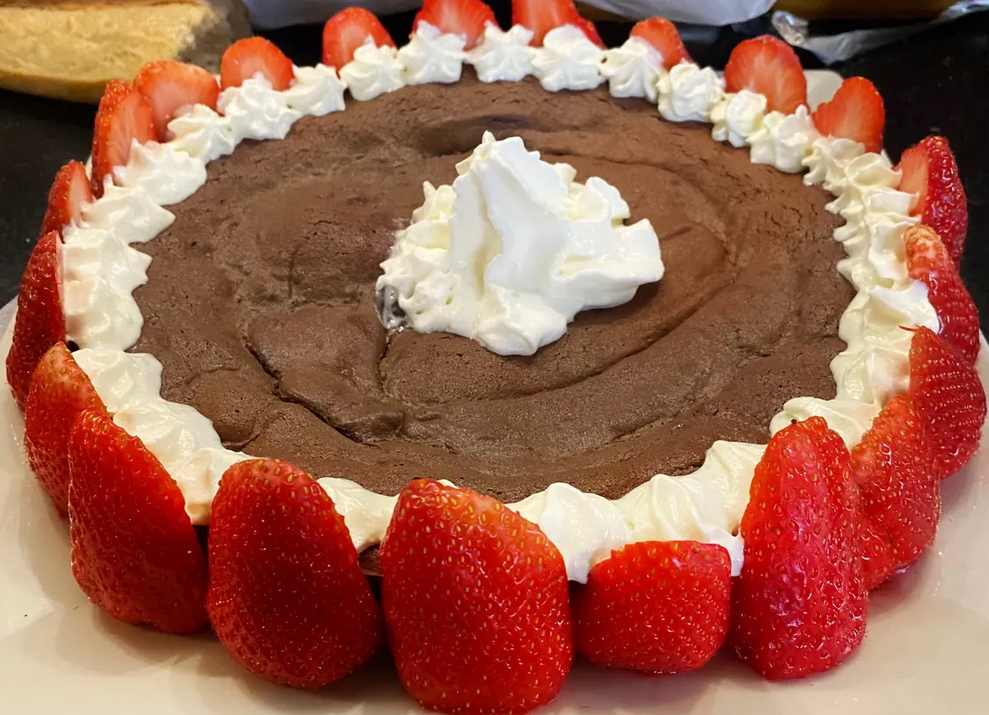 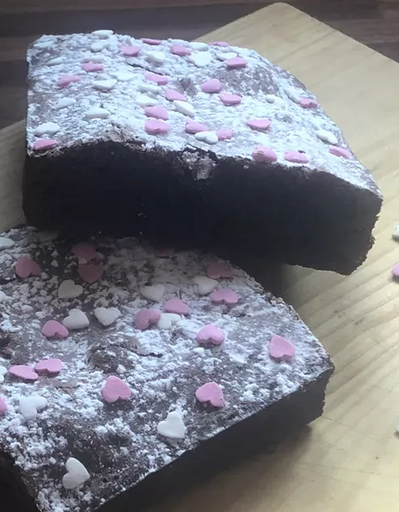 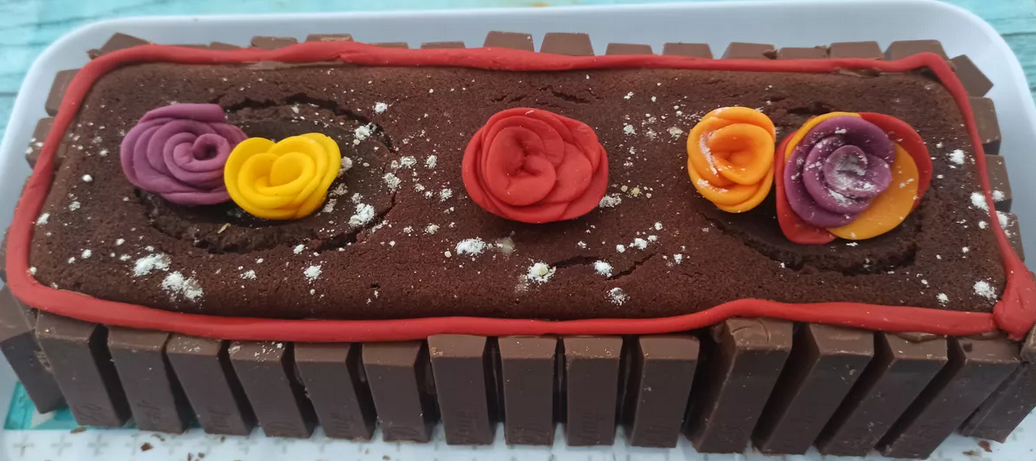 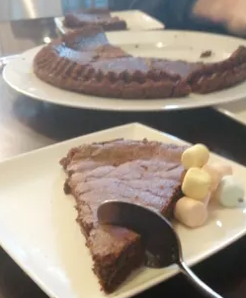 Cassandra
Sasha
2nde 10
Anouk et Joane
Perrine
Les gâteaux des 2ndes 11
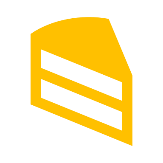 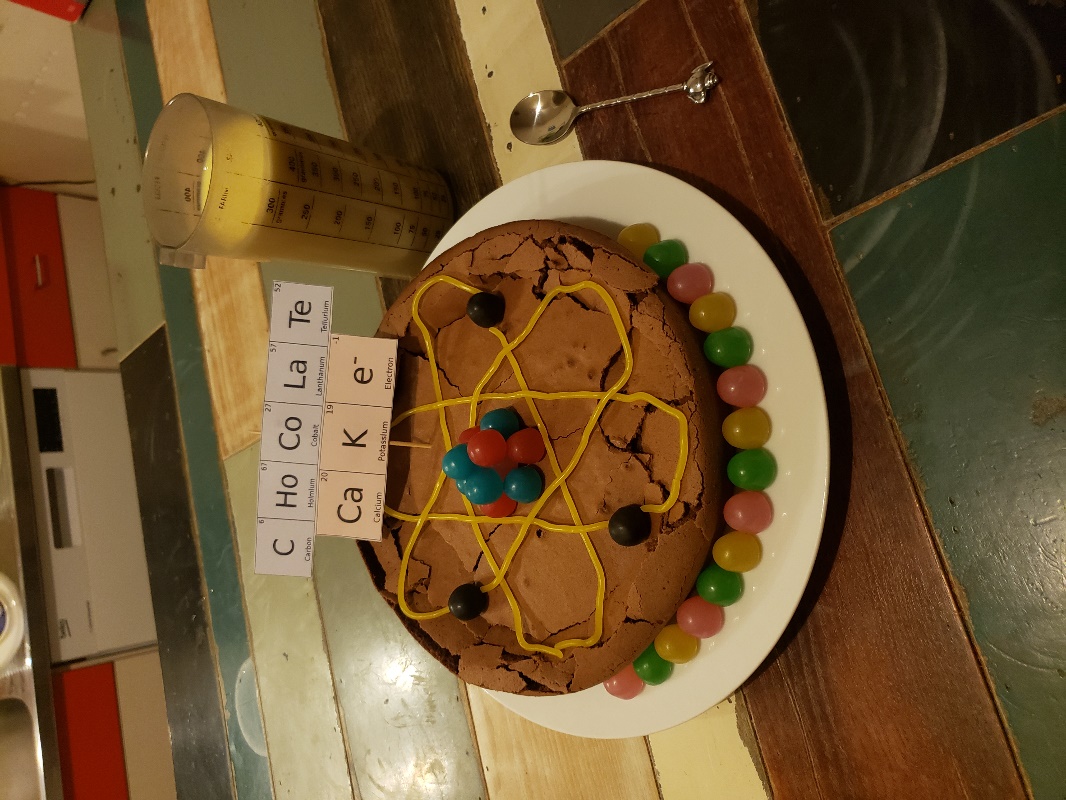 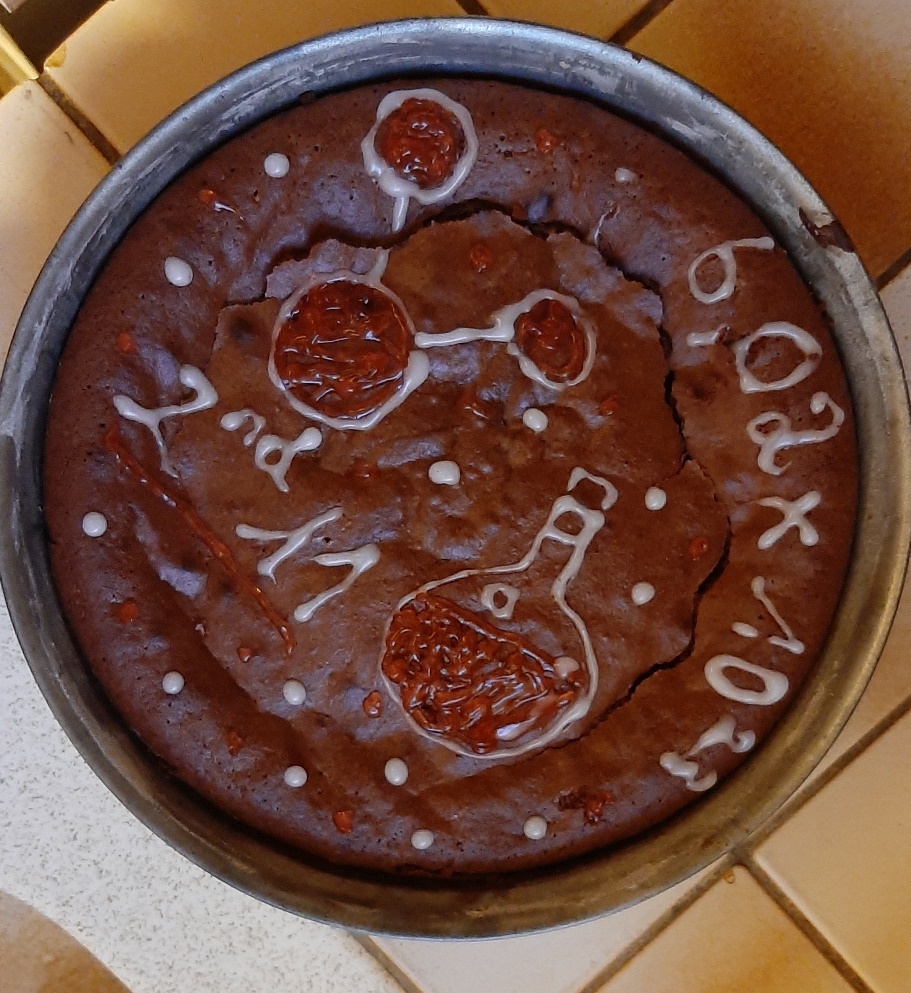 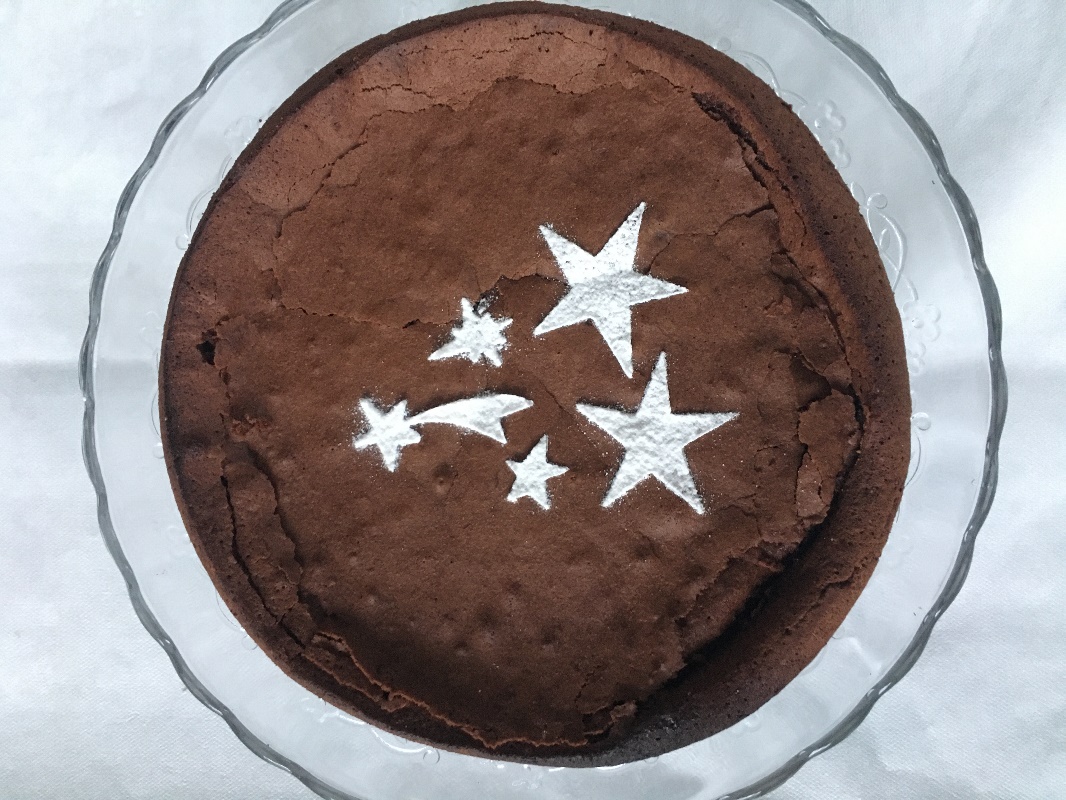 Le gâteau de Djamel  :
Les lettres sont issues des symboles de la classification périodique des éléments !
Le gâteau de Julie  :
Avec la valeur de la constante d’Avogadro !
Le gâteau de Clémence  :
Des étoiles pour s’évader un peu …
Les gâteaux des 2ndes 11
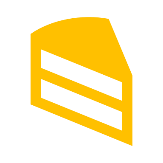 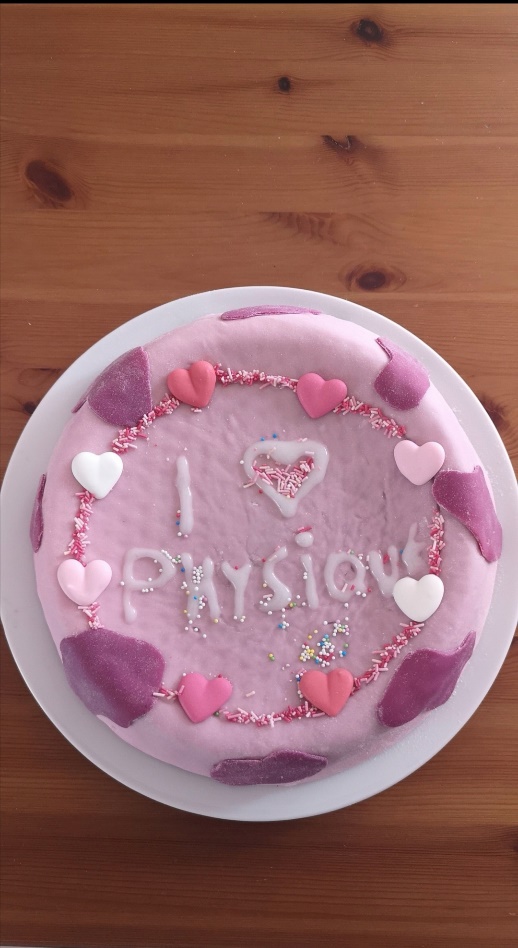 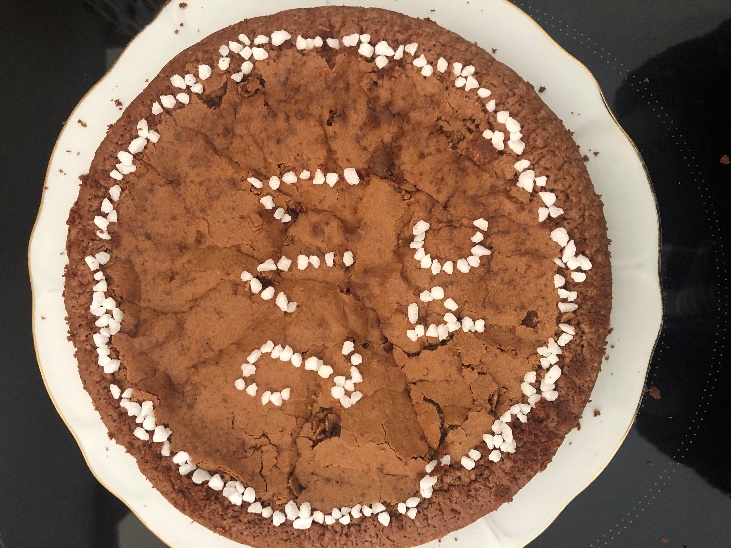 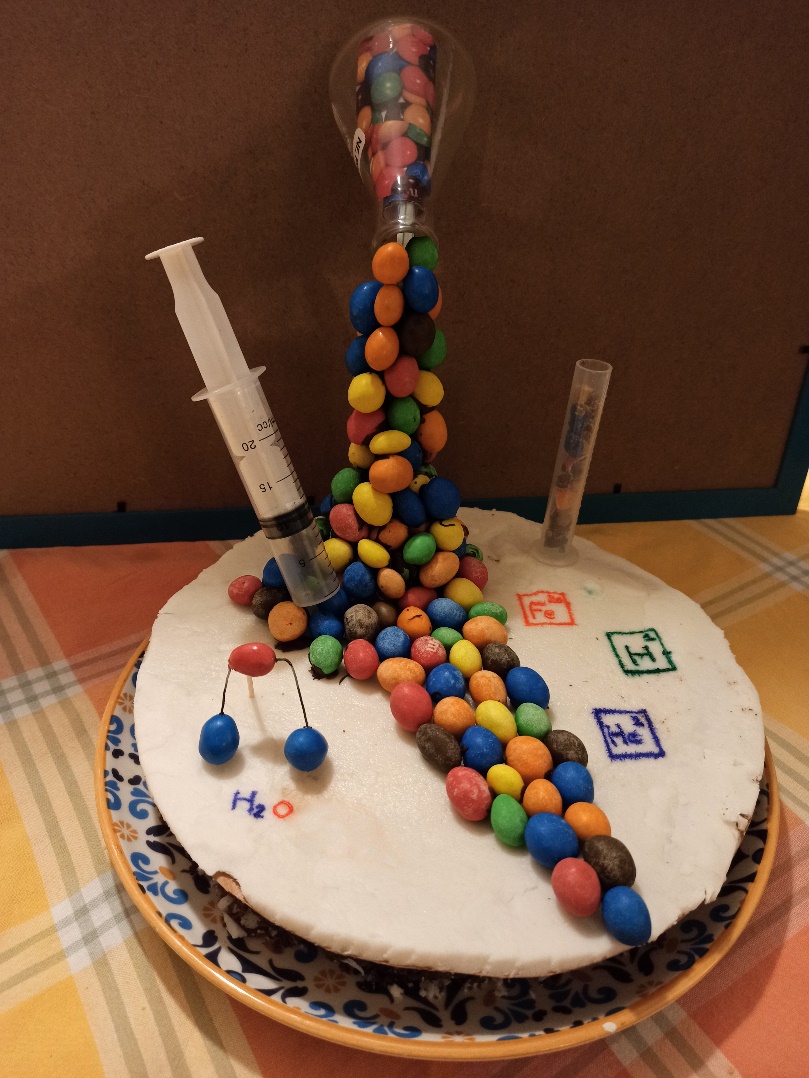 Le gâteau de Manon, Ninon et Eva
Le gâteau de Thaïs
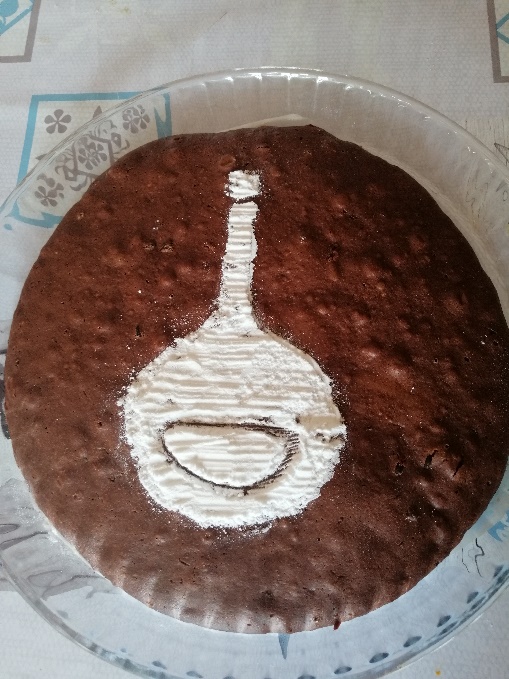 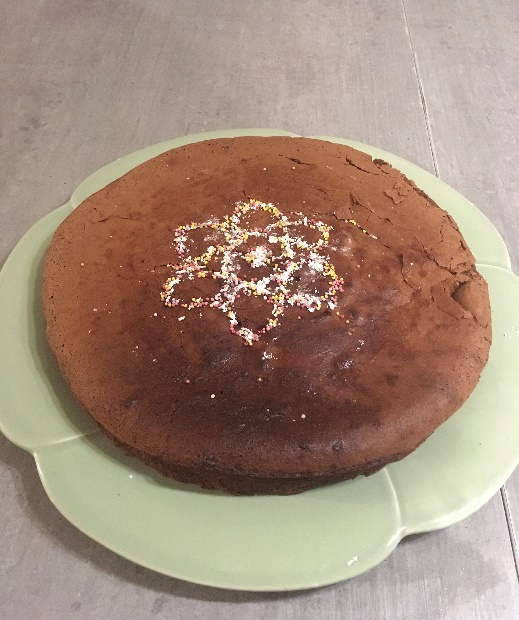 Le bel atome de Romane
La belle fiole d’Etienne B
Le gâteau de Jean Esteban avec une belle petite molécule d’eau !
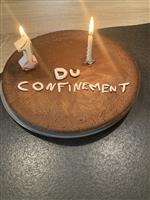 Les gâteaux des 2ndes 1
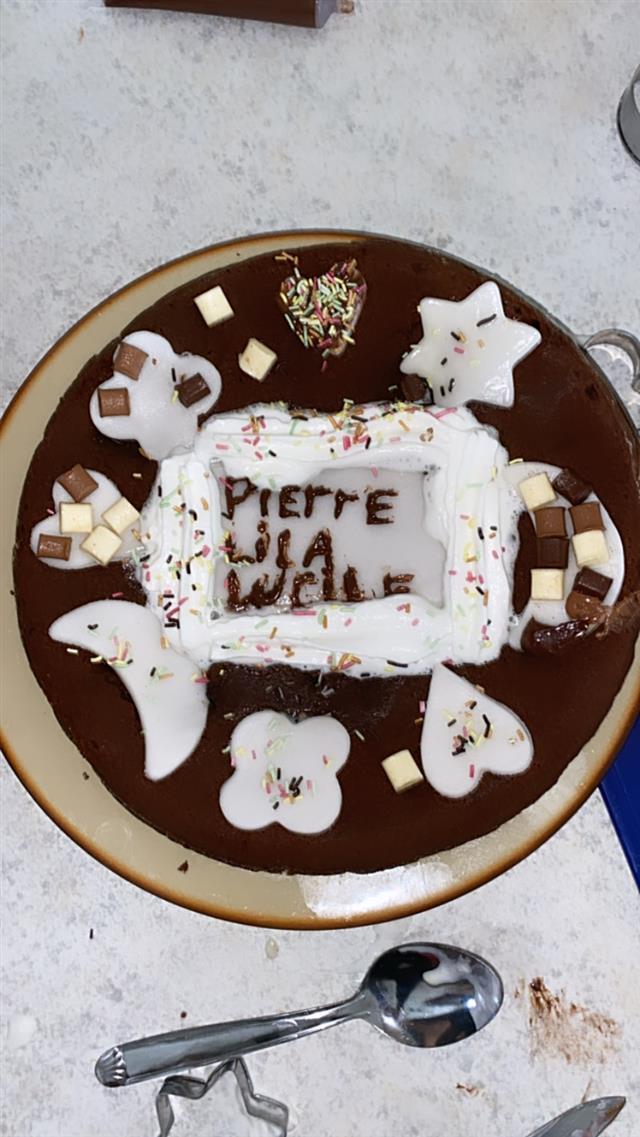 Pierre, Lila et Lucile
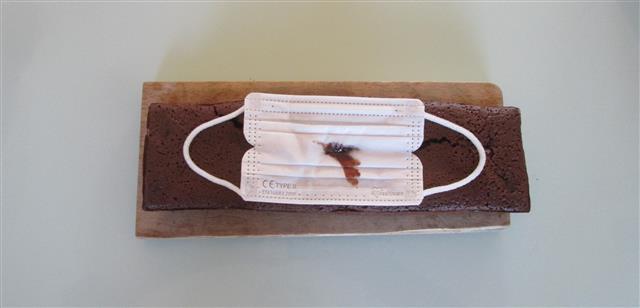 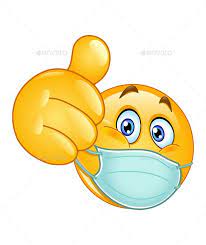 Caroline
Quelle déco !!
Cassandre
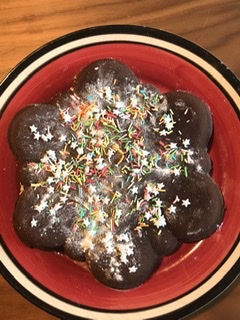 Fait le 17 mars 2021 pour les 1 an du confinement par Loane.
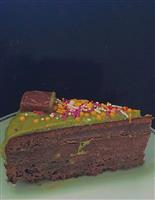 Rose
Louna et Céline #j’aime la chimie
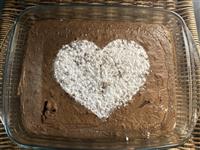 #vivelachimie# ;-) !
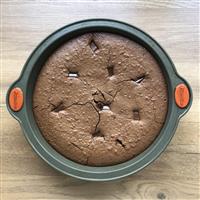 Lou
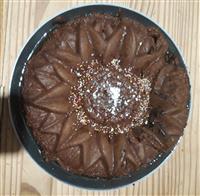 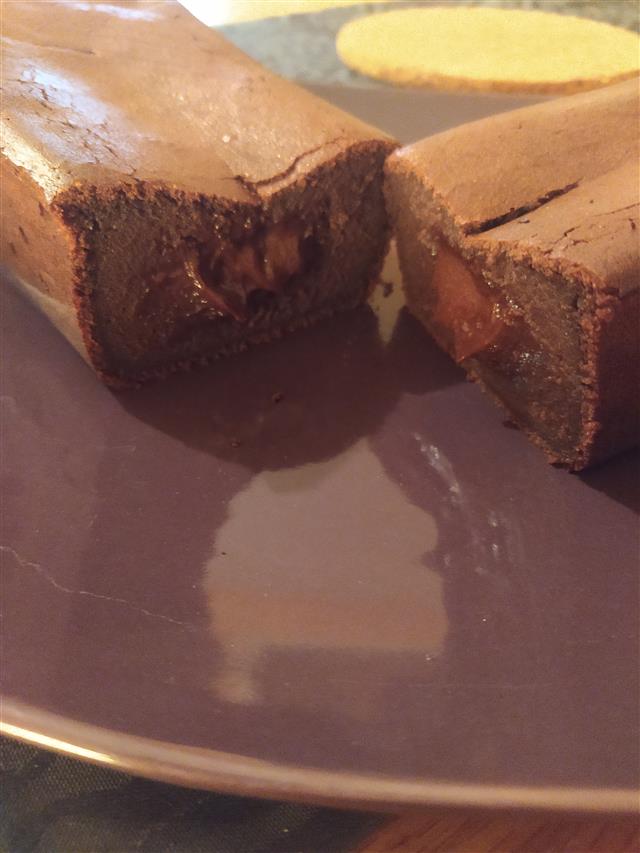 Les gâteaux des 2ndes 1
Emilie ! Bravo !
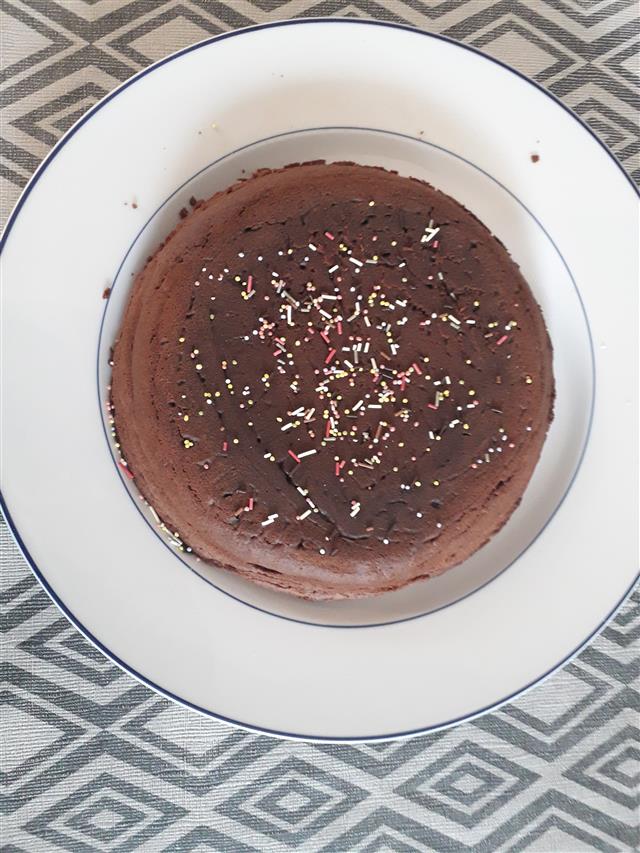 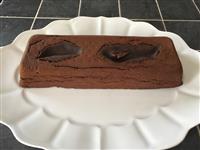 Antoine, premier gâteau ! Bravo !
Arwen
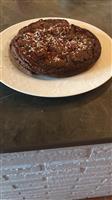 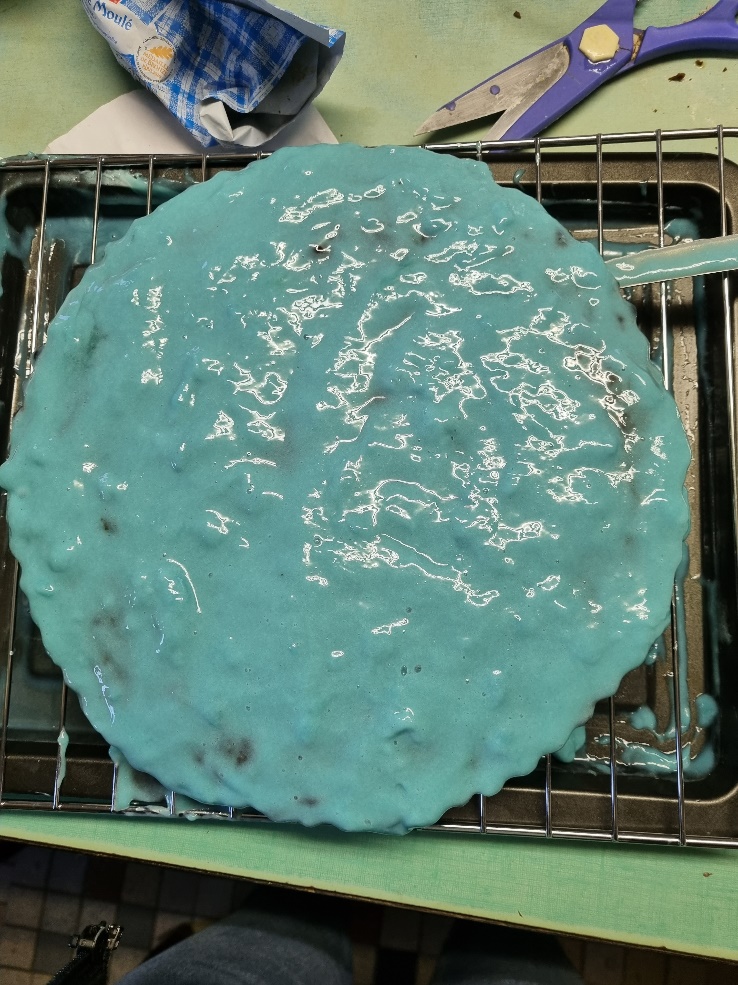 Anais
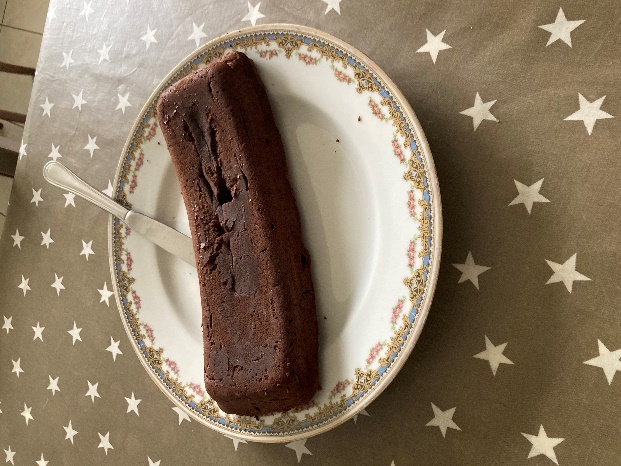 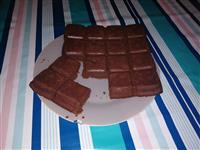 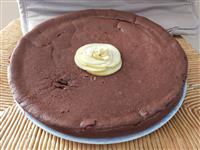 Crystal et Charline
Louise et Maxime
Lubin, Super !
Manon
Lucie
#vivelachimie# ;-) !